0
外れ値検出Outlier Detection外れサンプル検出Outlier Sample Detection
明治大学 理工学部 応用化学科
データ化学工学研究室  金子 弘昌
1
外れ値検出とは？
データセットの分布から外れたデータを検出する

もちろんデータセットにはばらつきがあるが、ばらつき過ぎていると考えられるデータを外れ値とする

ロバストな方法、時系列データに適した方法、複数の変数を考慮する方法もある
３σ法
Hampel identifier
平滑化(スムージング)による外れ値検出
データ密度の推定による外れ値 (外れサンプル) 検出
2
３σ法
ある一つの変数のデータがベクトルで与えられているとき、その平均値から標準偏差 (σ) の３倍以上離れている値を外れ値とする
閾値は、平均値±3σ
変数は説明変数 x でも 目的変数 y でも OK

データが正規分布に従うことを仮定している
3
３σ法の例
正規分布に従うデータを乱数で発生させ、意図的に４つの外れ値を混ぜて、それらを検出できたか確認

４つの外れ値のうち、２つを検出できた
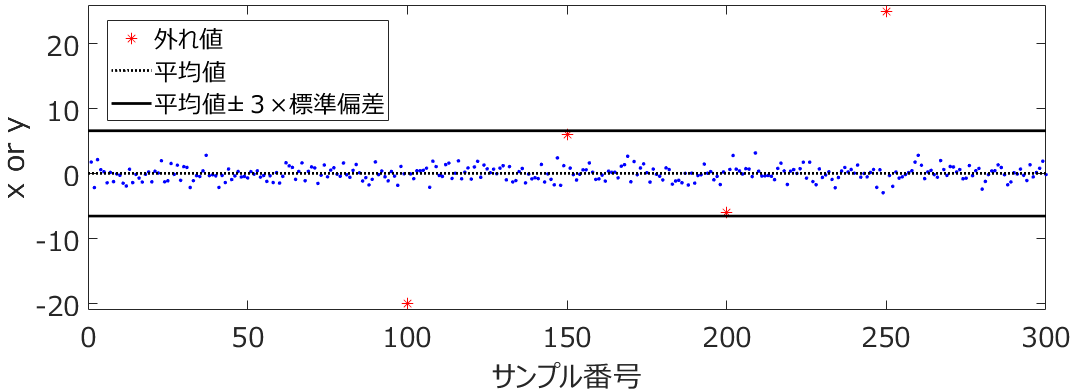 4
３σ法の問題点
外れ値を含んだベクトルで、平均や標準偏差が計算され、平均値や標準偏差が外れ値の影響を受けてしまう
下の例では、外れ値の影響を受けて標準偏差が大きくなってしまい、２つしか外れ値を検出できていない
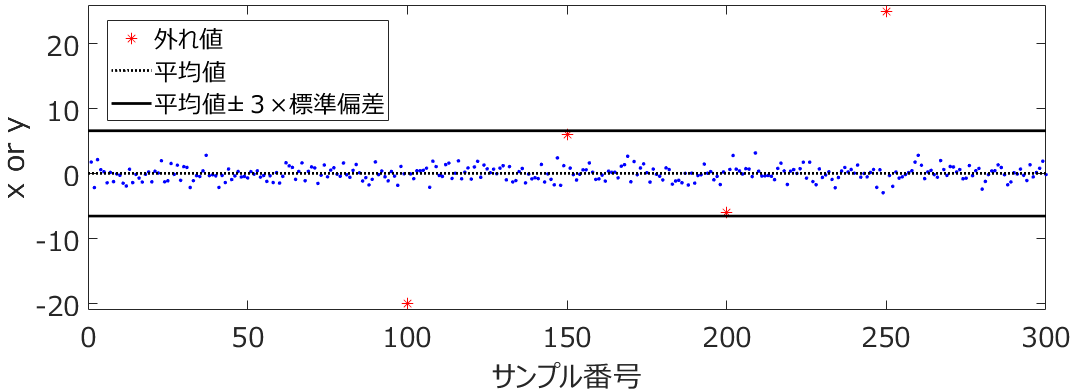 5
Hampel Identifier
平均値や標準偏差が外れ値の影響を受ける、という問題を解決するために開発された手法
以下のように、平均値と標準偏差をそれぞれロバストな統計量に置き換える
平均値 → 中央値
標準偏差 → 中央絶対偏差の1.4826倍
1.4826 は、正規分布に従うデータのときに、標準偏差に等しくなるよう補正するための係数
ロバストについては、こちら http://datachemeng.com/robustmodel/

閾値は、中央値±3×1.4826×中央絶対偏差
変数は説明変数 x でも 目的変数 y でも OK

データが正規分布に従うことを仮定している
6
Hampel Identifierの例
正規分布の上限・下限付近に閾値がある

４つとも外れ値を検出できた♪
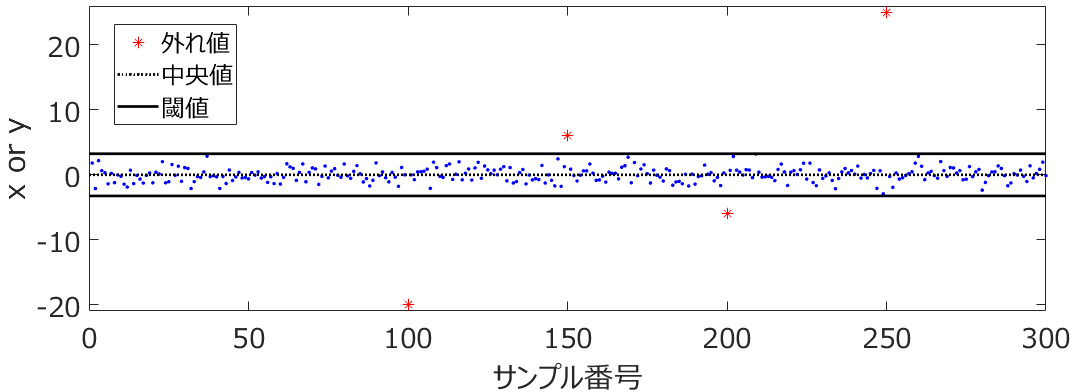 7
平滑化(スムージング)による外れ値検出
時系列データの外れ値検出で有効な方法
ある一つの変数のデータがベクトルで与えられているとき、平滑化 (スムージング) を行う
平滑化についてはこちら http://datachemeng.com/preprocessspectratimeseriesdata/

平滑化する前とした後とで差をとる
その差に対して、３σ法や Hampel identifier で外れ値を検出する
平滑化によって、変数の時間変化を考慮した外れ値検出が可能
３σ法より Hampel identifier の方がロバストに外れ値検出できる

変数は説明変数 x でも 目的変数 y でも OK
8
平滑化(スムージング)による外れ値検出の例
Hampel identifier を用いた例
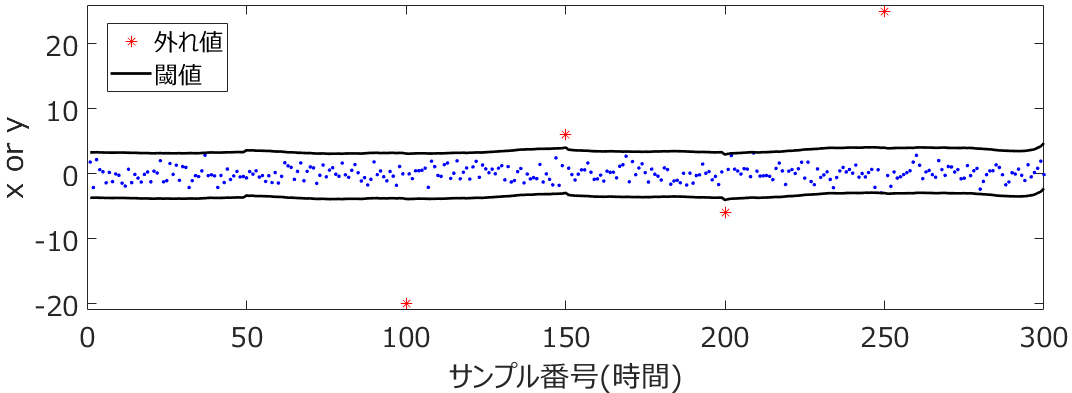 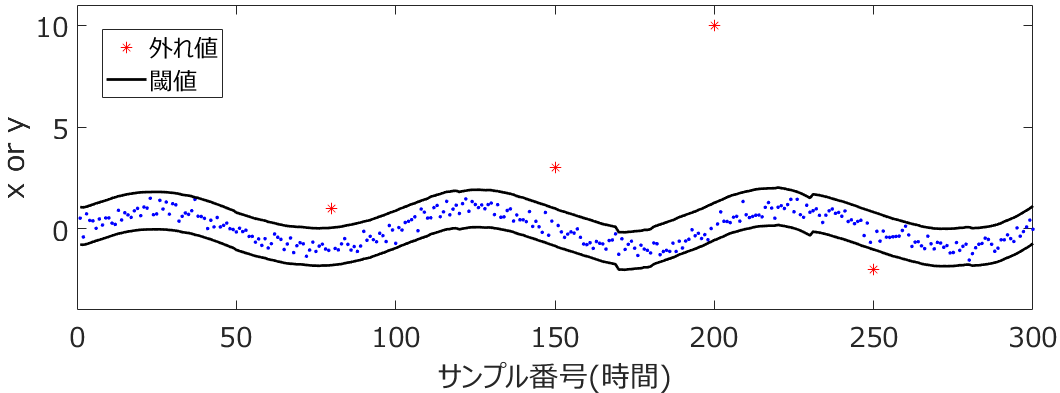 9
データ密度による外れ値(外れサンプル)検出
３σ法、Hampel identifier、平滑化(スムージング)による外れ値検出 は一つの変数に対して外れ値検出をする方法
複数の変数があるときは、一つの変数ずつ外れ値を検出する必要がある
これでは、複数の変数を同時に考慮した外れ値検出ができない

複数の変数を同時に用いる方法の一つに、データ密度による外れ値検出がある
各サンプルのデータ密度を計算して、データ密度の低いサンプルを検出する

外れ値というか、外れサンプルを検出できる
10
データ密度の推定方法
k最近傍法(k-Nearest Neighbor, k-NN)
k-NNについてはこちら http://datachemeng.com/knn/
k 個の距離の平均が大きいほど、データ密度が低い→ 外れサンプル

One-Class Support Vector Machine (OCSVM)
OCSVM についてはこちら https://datachemeng.com/ocsvm/